LOGO
2018
商务通用报告汇总PPT
汇报人：亮亮图文
>>>>>>>>>>>>>>>>>>>>>>>   主目录  >>>>>>>>>>>>>>>>>>>>>>>>
完成情况
工作不足
03
WORKREPORT
WORKREPORT
05
01
04
02
工作汇报
成果展示
明年计划
WORKREPORT
WORKREPORT
WORKREPORT
01
年度工作概述
√ 工作前言
√ 工作回顾
√ 工作计划
√ 工作团队
Overview
√ 去年相比
√ 工作进度
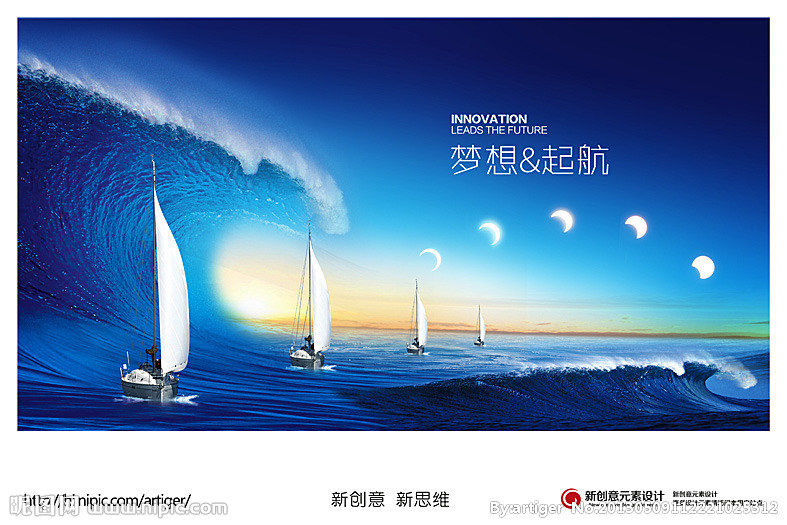 前 言
FOREWORD
一年来，在局领导的关怀和同志们的支持帮助下，在全体同志们的支持配合下，我服从工作安排，加强学习锻炼，认真履行职责，全方面提高完善了自己的思想认识、工作能力和综合素质，较好的完成了各项目标任务。虽然工作上经历过困难，但对我来说每一次都是很好的锻炼，感觉到自己逐渐成熟了。现将本年度工作做如下总结：
公司历程
2017. 创新
您的内容打在这里，或者通过复您的文本后，在此
2015. 拼搏
您的内容打在这里，或者通过复您的文本后，在此
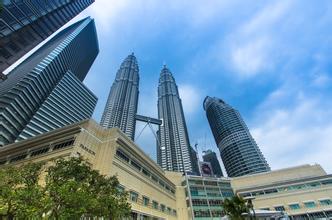 2014. 起航
您的内容打在这里，或者通过复您的文本后，在此
2016.飞跃
您的内容打在这里，或者通过复您的文本后，在此
2018. 辉煌
您的内容打在这里，或者通过复您的文本后，在此
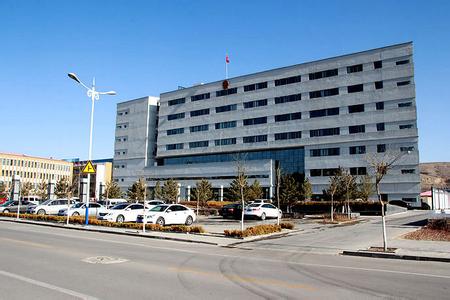 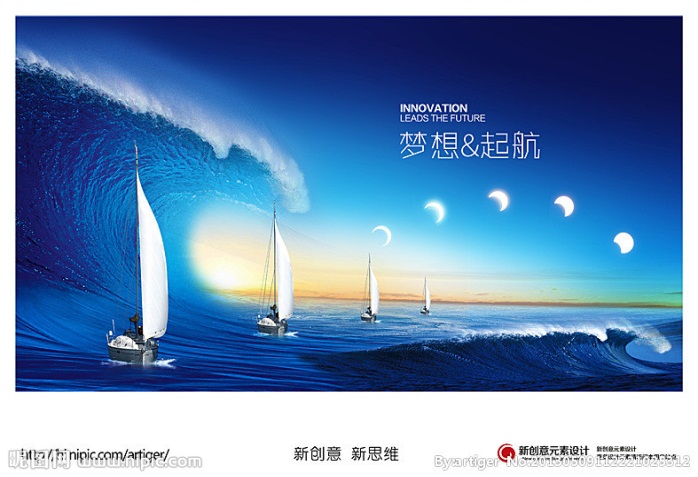 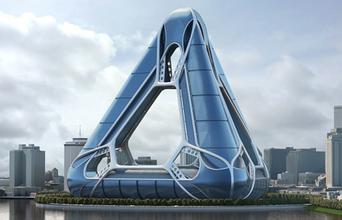 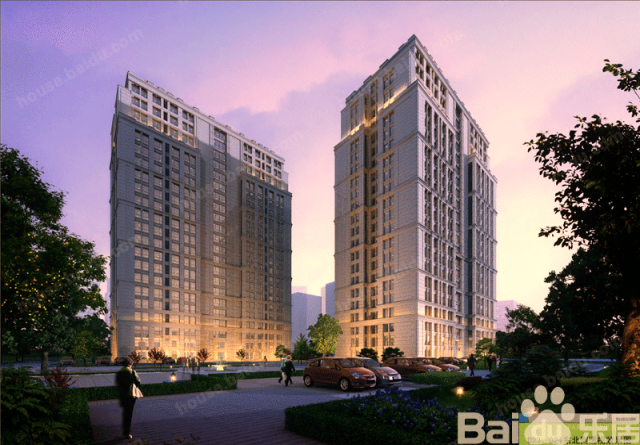 工作进度
添加标题
添加标题
添加标题
添加标题
添加标题
添加标题
添加标题
您的内容打在这里，或者通过您的内容打在这里
您的内容打在这里，或者通过您的内容打在这里
您的内容打在这里，或者通过您的内容打在这里
您的内容打在这里，或者通过您的内容打在这里
您的内容打在这里，或者通过您的内容打在这里
您的内容打在这里，或者通过您的内容打在这里
您的内容打在这里，或者通过您的内容打在这里
6月
8月
9月
11月
12月
7月
10月
工作团队
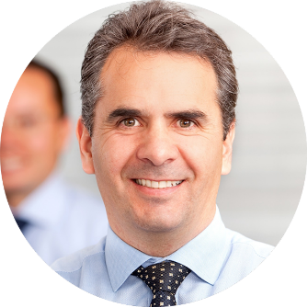 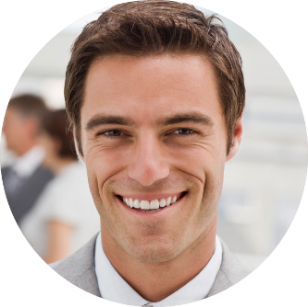 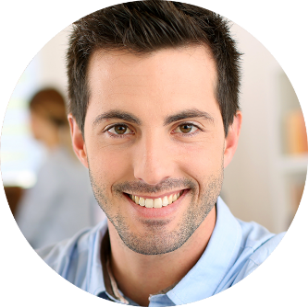 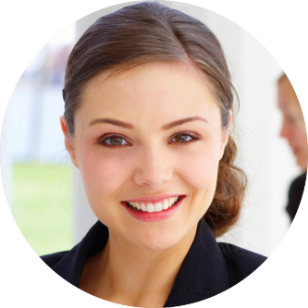 您的内容打在这里，或者通过复您的文本后，在此框中选择粘贴并选择只保留文字，您的内容打在这里，或者通过复制您的文本后在此
您的内容打在这里，或者通过复您的文本后，在此框中选择粘贴并选择只保留文字，您的内容打在这里，或者通过复制您的文本后在此
您的内容打在这里，或者通过复您的文本后，在此框中选择粘贴并选择只保留文字，您的内容打在这里，或者通过复制您的文本后在此
您的内容打在这里，或者通过复您的文本后，在此框中选择粘贴并选择只保留文字，您的内容打在这里，或者通过复制您的文本后在此
代用名
代用名
代用名
代用名
工作概述
添加标题
添加标题
添加标题
添加标题
您的内容打在这里或者通过您的内容打在这里您的内容打在这里，或者通过您的内容打在这
亮亮图文旗舰店https://liangliangtuwen.tmall.com
您的内容打在这里或者通过您的内容打在这里您的内容打在这里，或者通过您的内容打在这
您的内容打在这里或者通过您的内容打在这里您的内容打在这里，或者通过您的内容打在这
您的内容打在这里，或者通过复制您的文本后，在此框中选择粘贴，并选择只保留文字。您的内容打在这里，或者通过复制您的文本后，在此框中选择粘贴。
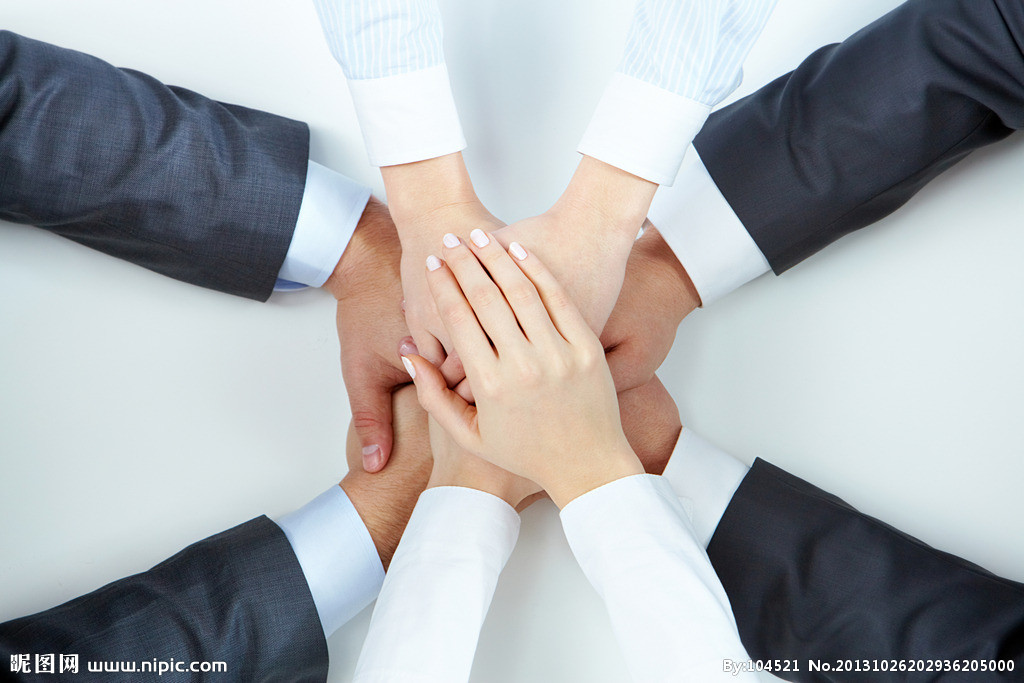 创造力
专 业
有梦想
年 轻
EROFILE
YROFILE
FROFILE
TROFILE
您的内容打在这里，或者通过复您的文本后，在此框中选择粘贴并选择只保留文字，您的内容打在这里，或者通过复制您的文本后在此框中选择粘贴并选择只保留文字，
您的内容打在这里，或者通过复您的文本后，在此框中选择粘贴并选择只保留文字，您的内容打在这里，或者通过复制您的文本后在此框中选择粘贴并选择只保留文字，
您的内容打在这里，或者通过复您的文本后，在此框中选择粘贴并选择只保留文字，您的内容打在这里，或者通过复制您的文本后在此框中选择粘贴并选择只保留文字，
您的内容打在这里，或者通过复您的文本后，在此框中选择粘贴并选择只保留文字，您的内容打在这里，或者通过复制您的文本后在此框中选择粘贴并选择只保留文字，
下半年工作
Add Content
添加内容
12月
11月
您的内容打在这里，或者通过复制您的文本后，在此框中选择粘贴，并选择只保留文字。您的内容打在这里，或者通过复制您的文本后，在此框中选择粘贴您的内容打在这里，或者通过复制您的文本后，在此框中选择粘贴。您的内容打在这里，或者通过复制您的文本后在此框中选择粘贴。您的内容打在这里或者通过复制您的文本后，在此框中选择粘贴。
9月
10月
8月
7月
6月
20%
30%
40%
65%
50%
63%
80%
与去年相比
点击添加标题
点击添加标题
67,8910
12,3456
今年创收
去年创收
标题
标题
标题
标题
标题
标题
标题
标题
您的内容打在这里，或者通过复制您的文本后，在此框中选择粘贴，并选择只保留文字。您的内容打在这里，或者通过通过复制您的文本。您的内容打在这里，或者通过复制您的文本后，在此框中选择粘贴，并选择只保留文字。您的内容打在这里，或者通过通过复制您的文本。您的内容打在这里，或者通过复制您的文本后，在此框中选择粘贴，
02
工作完成情况
√ 完成概述
√ 完成阶段
√ 团队完成
√ 完成比例
Overview
√ 月计划完成
√ 工作进度
完成概述
Add Content
添加内容
添加
内容
2.
3.
1.
在此框中选择粘贴，并选择只保留文字。您的内容打在这里，或者通过复制您的文本后，在此框
在此框中选择粘贴，并选择只保留文字。您的内容打在这里，或者通过复制您的文本后，在此框
在此框中选择粘贴，并选择只保留文字。您的内容打在这里，或者通过复制您的文本后，在此框
在此框中选择粘贴，并选择只保留文字。您的内容打在这里，或者通过复制您的文本后，在此框
添加
内容
添加
内容
工作阶段
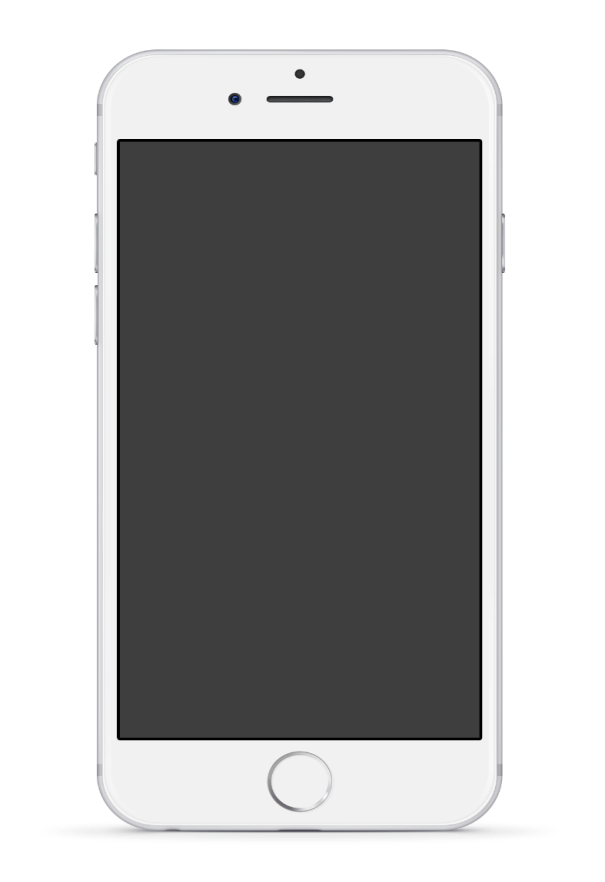 添加标题
添加标题
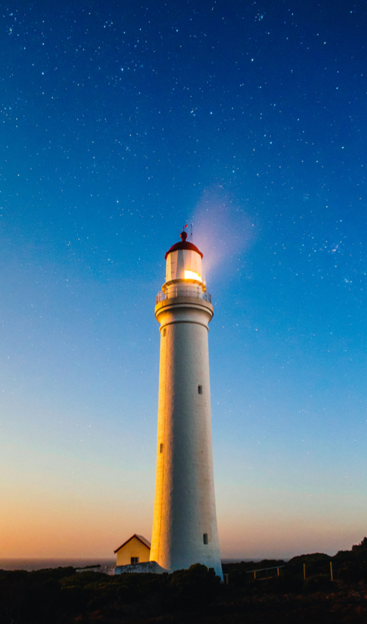 您的内容打在这里，或者通过您的内容打在这里，或者
您的内容打在这里，或者通过您的内容打在这里，或者
04
01
添加标题
添加标题
您的内容打在这里，或者通过您的内容打在这里，或者
您的内容打在这里，或者通过您的内容打在这里，或者
添加标题
添加标题
您的内容打在这里，或者通过您的内容打在这里，或者
您的内容打在这里，或者通过您的内容打在这里，或者
02
05
03
06
重点核心工作
基本领导技能主要包括以下内容：从经验中学习，沟通，倾听，果断，提供建设性反馈，对有效的压力管理的指导；构建技术方面的任职能力，与上级构建良好的关系，与同事构建良好的关系，设置目标，惩罚，召开会议。而发挥领导力的最有效途径，就是领导者以身作则。“身教”往往比“言传”更为有效，领导者要一贯坚持以身作则。
添加内容
添加内容
添加内容
添加内容
添加内容
添加内容
核心工作
重点工作
添加标题
您的内容打在这里，或者通过您的内容打在这里，或者您的内容打在这里，
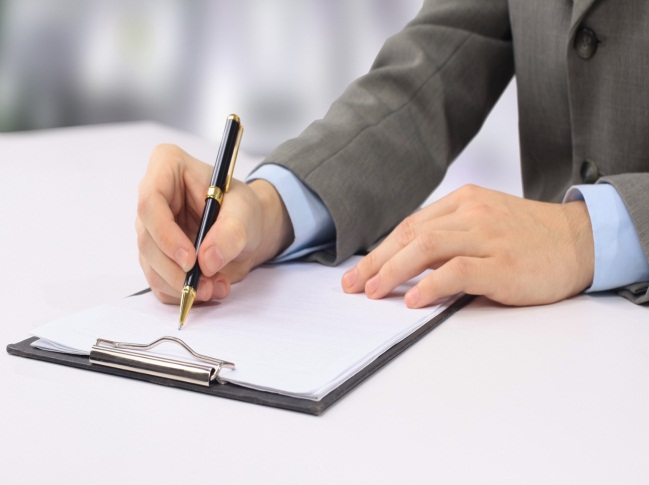 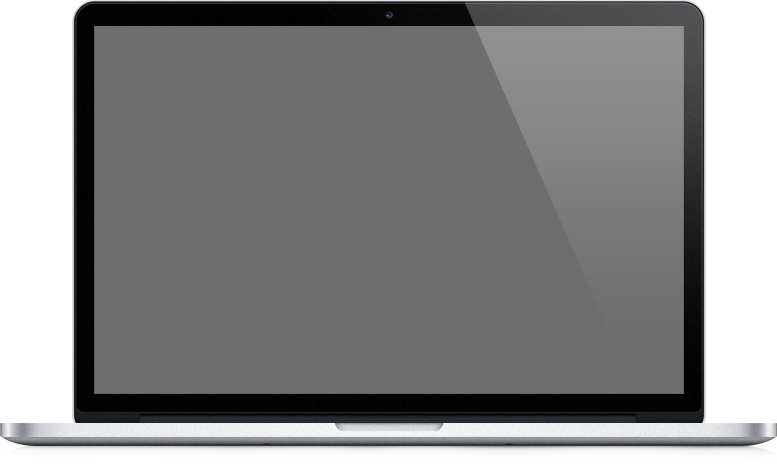 01
添加标题
您的内容打在这里，或者通过您的内容打在这里，或者您的内容打在这里，
02
添加标题
添加标题
您的内容打在这里，或者通过您的内容打在这里，或者您的内容打在这里，
您的内容打在这里，或者通过您的内容打在这里，或者您的内容打在这里，
03
04
年
度
工
作
概
述
年
度
工
作
概
述
年
度
工
作
概
述
年
度
工
作
概
述
年
度
工
作
概
述
工作完成比例
68%
45%
79%
92%
您的内容打在这里，或者通过复制您的文本后在此框中选择粘贴，并选择只保留文字。您的内容打在这里，
您的内容打在这里，或者通过复制您的文本后在此框中选择粘贴，并选择只保留文字。您的内容打在这里，
您的内容打在这里，或者通过复制您的文本后在此框中选择粘贴，并选择只保留文字。您的内容打在这里，
您的内容打在这里，或者通过复制您的文本后在此框中选择粘贴，并选择只保留文字。您的内容打在这里，
添加标题
添加标题
添加标题
添加标题
重点工作
添加标题
您的内容打在这里，或者通过您的内容打在这里，或者您的内容打在这里，或者您的内容打在这里，
82%
第四月
73%
第三月
第一月
56%
第三月
32%
第二月
第二月
第四月
第一月
完成项目
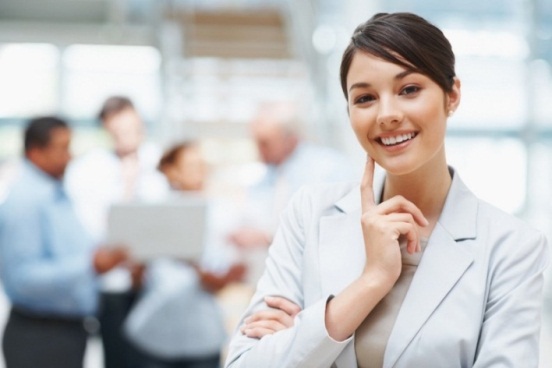 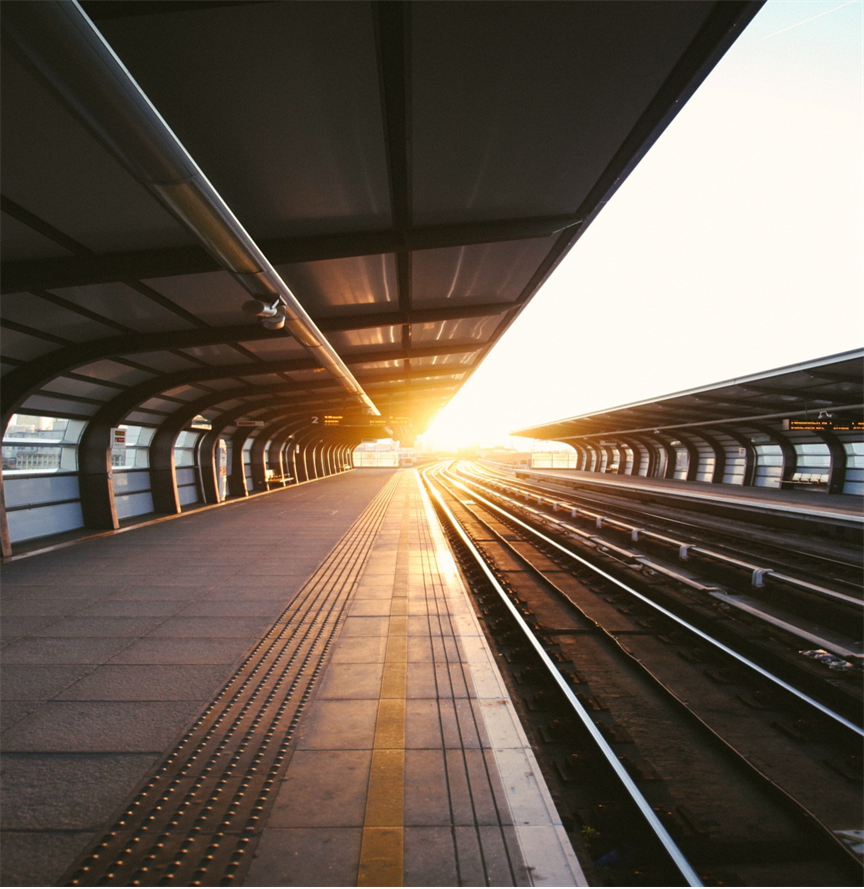 添加标题
添加标题
您的内容打在这里，或者通过复制您的文本后您的内容打在这里，或者通过复制您的文本后
您的内容打在这里，或者通过复制您的文本后您的内容打在这里，或者通过复制您的文本后
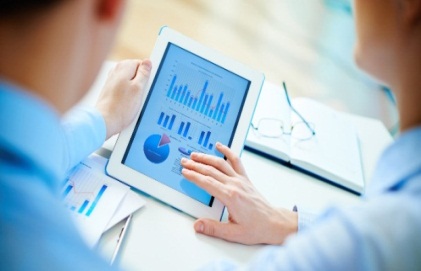 季度完成
添加标题
添加标题
添加标题
添加标题
您的内容打在这里，或者通过您的内容打在这里，或者您的内容打在这里，
您的内容打在这里，或者通过您的内容打在这里，或者您的内容打在这里，
您的内容打在这里，或者通过您的内容打在这里，或者您的内容打在这里，
您的内容打在这里，或者通过您的内容打在这里，或者您的内容打在这里，
第四季度
第二季度
第一季度
第三季度
03
成果展示及问题
√ 项目前期
√ 执行过程
√ 存在问题
√ 解决方法
Overview
√ 收益增值
√ 成果展示
重点项目
项目一
您的内容打在这里，或者通过复制您的文本后，在此框中选择粘贴，并选择只保留文字。您的内容打在这里，或者通过复制您的文本后，在此框中选择粘贴。
项目二
您的内容打在这里，或者通过复制您的文本后，在此框中选择粘贴，并选择只保留文字。您的内容打在这里，或者通过复制您的文本后，在此框中选择粘贴。
项目三
您的内容打在这里，或者通过复制您的文本后，在此框中选择粘贴，并选择只保留文字。您的内容打在这里，或者通过复制您的文本后，在此框中选择粘贴。
执行过程
添加标题
添加标题
添加标题
添加标题
您的内容打在这里，或者通过您的内容打在这里，或者您的内容打在这里，
您的内容打在这里，或者通过您的内容打在这里，或者您的内容打在这里，
您的内容打在这里，或者通过您的内容打在这里，或者您的内容打在这里，
您的内容打在这里，或者通过您的内容打在这里，或者您的内容打在这里，
添加
内容
添加
内容
添加
内容
添加
内容
存在问题
您的内容打在这里，或者通过复制您的文本后，在此框中选择粘贴，并选择只保留文字。您的内容打在这里，或者通过复制您的文本后，在此框中选择粘贴。
添加
内容
添加
内容
添加
内容
亮亮图文旗舰店https://liangliangtuwen.tmall.com亮亮图文旗舰店https://liangliangtuwen.tmall.com
您的内容打在这里，或者通过复制您的文本后，在此框中选择粘贴，并选择只保留文字。您的内容打在这里，或者通过复制您的文本后，在此框中选择粘贴。
解决方法
添加标题
添加标题
您的内容打在这里，或者通过您的内容打在这里，或者您的内容打在
您的内容打在这里，或者通过您的内容打在这里，或者您的内容打在
添加
内容
添加标题
添加标题
您的内容打在这里，或者通过您的内容打在这里，或者您的内容打在
您的内容打在这里，或者通过您的内容打在这里，或者您的内容打在
添加
内容
添加
内容
添加
内容
您的内容打在这里，或者通过复制您的文本后，在此框中选择粘贴，并选择只保留文字。您的内容打在这里，或者通过复制您的文本后，
最终成果
标题
标题
标题
标题
标题
标题
标题
标题
添加标题
您的内容打在这里，或者通过复制您的文本后，在此框中选择粘贴，并选择只保留文字
成果展示
添加内容
Add Content
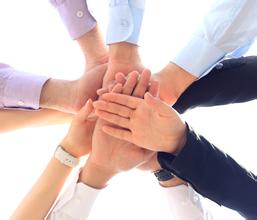 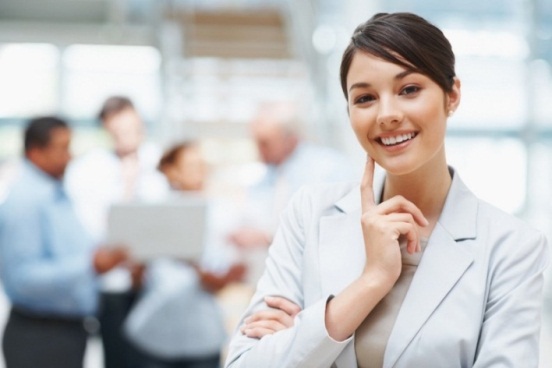 您的内容打在这里，或者通过复制您的文本后，在此框中选择粘贴，并选择只保留文字。您的内容打在这里，或者通过复制您的文本后，在此框中选择粘贴。您的内容打在这里，或者通过复制您的文本后，在此框中选择粘贴您的内容打在这里，或者通过复制您的文本后，在此框中选择粘贴。您的内容打在这里，
添加标题
添加标题
添加标题
添加标题
添加标题
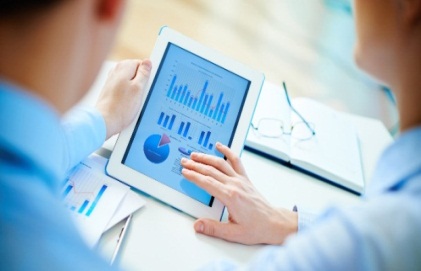 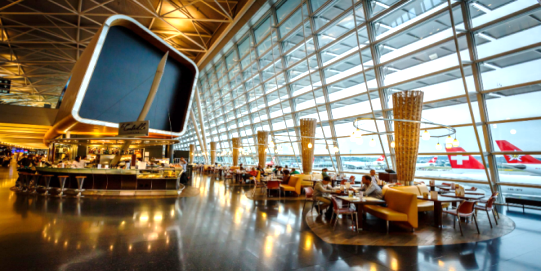 您的内容打在这里，或者通过复制您的文本后
您的内容打在这里，或者通过复制您的文本后
您的内容打在这里，或者通过复制您的文本后
您的内容打在这里，或者通过复制您的文本后
您的内容打在这里，或者通过复制您的文本后
收益增值
700
600
点击添加标题
500
您的内容打在这里，或者通过复制您的文本后，在此框中选择粘贴，并选择只保留文字。您的内容打在这里，或者通过通过复制您的文本。
400
123,4567873
300
200
添加标题
100
添加标题
0
标题
标题
标题
标题
04
工作不足及提高
√ 努力方向
√ 工作效率
√ 团队提高
√ 扩展销售
Overview
努力方向
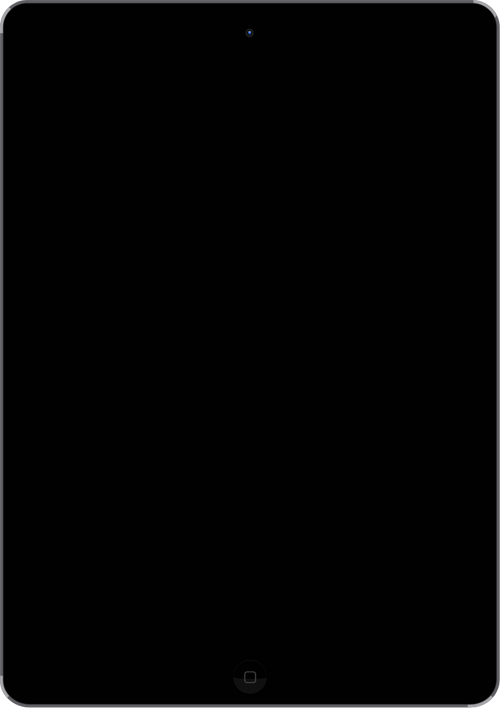 A
B
C
添加标题
添加标题
添加标题
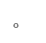 您的内容打在这里，或者通过复制您的文本后，在此框中选择粘贴，并选择只保留文字。
您的内容打在这里，或者通过复制您的文本后，在此框中选择粘贴，并选择只保留文字。
您的内容打在这里，或者通过复制您的文本后，在此框中选择粘贴，并选择只保留文字。
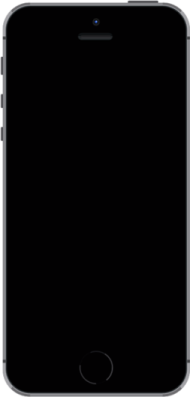 工作效率
添加标题
添加标题
添加标题
添加
内容
您的内容打在这里，或者通过您的内容打在这里
您的内容打在这里，或者通过您的内容打在这里
您的内容打在这里，或者通过您的内容打在这里
添加
内容
添加
内容
您的内容打在这里，或者通过复制您的文本后，在此框中选择粘贴，并选择只保留文字。您的内容打在这里，或者通过复制您的文本后，在此框中选择粘贴。
收益增值
添加标题
添加标题
添加标题
您的内容打在这里，或者通过您的内容打在这里，或者您的内容打在这里，
您的内容打在这里，或者通过您的内容打在这里，或者您的内容打在这里，
您的内容打在这里，或者通过您的内容打在这里，或者您的内容打在这里，
01
03
02
请输入标题
请输入标题
请输入标题
市场扩展
添加标题
添加标题
添加标题
您的内容打在这里，或者通过您的内容打在这里
您的内容打在这里，或者通过您的内容打在这里
您的内容打在这里，或者通过您的内容打在这里
01
03
02
您的内容打在这里，或者通过复制您的文本后，在此框中选择粘贴，并选择只保留文字。您的内容打在这里，或者通过复制您的文本后，在此框中选择粘贴。
05
明年工作计划
√ 营业额提升
√ 团队扩大
√ 管理提高
√ 利益最大化
Overview
√ 结束语
营业额提升
添加内容
增长
添加你的饿内容文字，添加你的饿内容文字，添加你的饿
添加内容
添加你的饿内容文字，添加你的饿内容文字，添加你的饿
添加内容
添加你的饿内容文字，添加你的饿内容文字，添加你的饿
添加内容
添加内容
添加你的饿内容文字，添加你的饿内容文字，添加你的饿
添加内容
添加内容
添加内容
01
添加标题
添加标题
添加标题
在此框中选择粘贴，并选择只保留文字。您的内容打在这里，或者通过复制您的文本后，在此框或者通过复制您的文本后，在此框
在此框中选择粘贴，并选择只保留文字。您的内容打在这里，或者通过复制您的文本后，在此框或者通过复制您的文本后，在此框
在此框中选择粘贴，并选择只保留文字。您的内容打在这里，或者通过复制您的文本后，在此框或者通过复制您的文本后，在此框
03
02
您的内容打在这里，或者通过复制您的文本后，在此框中选择粘贴，并选择只保留文字。您的内容打在这里，或者通过复制您的文本后，
市场扩展
01
01添加内容
02添加内容
添加你的饿内容文字，添加你的饿内容文字，添加你的饿
添加你的饿内容文字，添加你的饿内容文字，添加你的饿
03
04
02
04添加内容
03添加内容
添加你的饿内容文字，添加你的饿内容文字，添加你的饿
添加你的饿内容文字，添加你的饿内容文字，添加你的饿
亮亮图文旗舰店https://liangliangtuwen.tmall.com
利益最大化
添加标题
您的内容打在这里，或者通过您的内容打在这里，或者您的内容打在这里，
01
添加标题
您的内容打在这里，或者通过您的内容打在这里，或者您的内容打在这里，
02
添加标题
您的内容打在这里，或者通过您的内容打在这里，或者您的内容打在这里，
02
03
01
03
添加内容
添加你的饿内容文字，添加你的饿内容文字，添加你的
添加
内容
添加
内容
添加
内容
添加
内容
添加
内容
添加
内容
添加你的饿内容文字，添加你的饿内容文字，添加你的
添加你的饿内容文字，添加你的饿内容文字，添加你的添加你的饿内容文字，添加你的饿内容
LOGO
感谢您的聆听！
B  U  S  I  N  E  S  S P  O  W  E  R  P  O  I  N  T